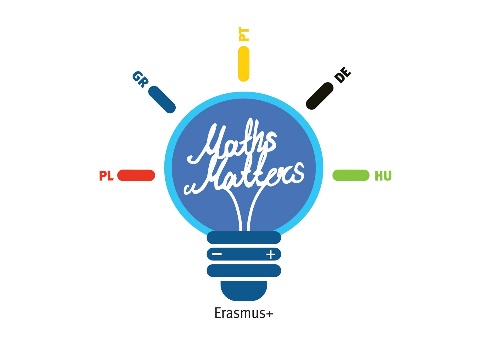 Maths and Music
Maths Matter – Poland 2019
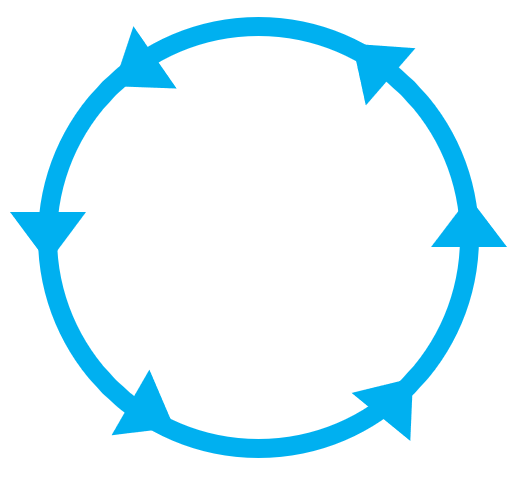 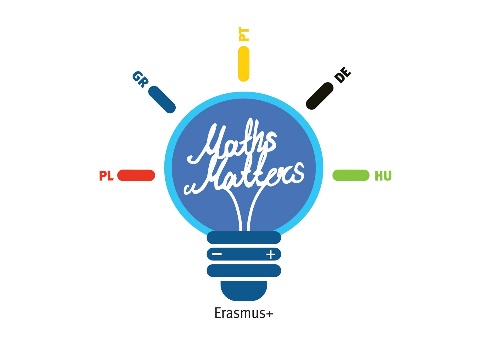 Maths and Music
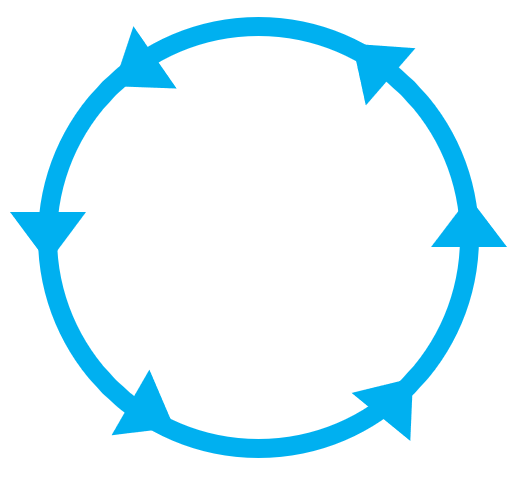 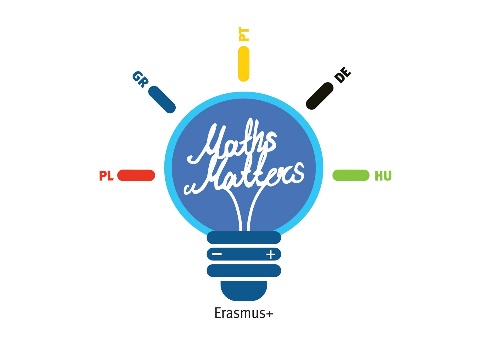 Definition:
A harmony of different notes/frequencies
Music
Maths and Music
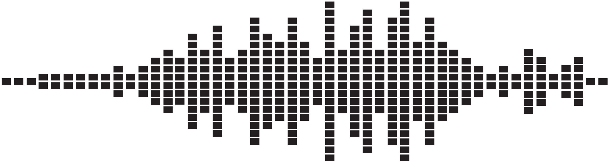 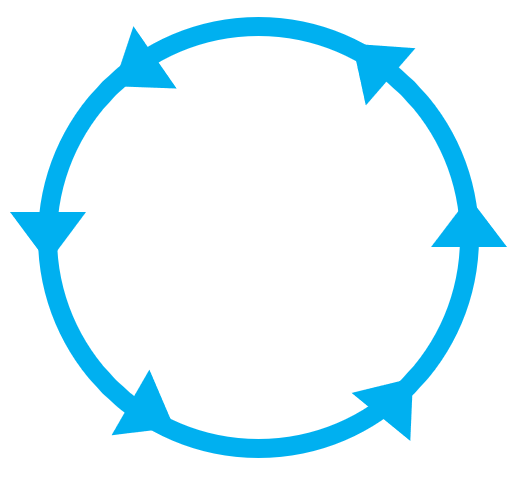 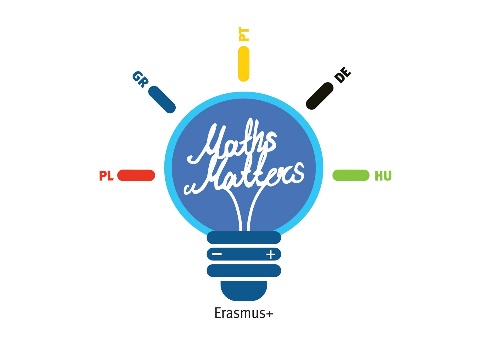 Waves
Definition:
a spatially propagating periodic or one-time change in the state of equilibrium
Music
Maths and Music
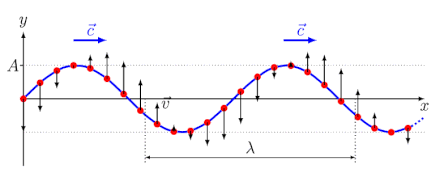 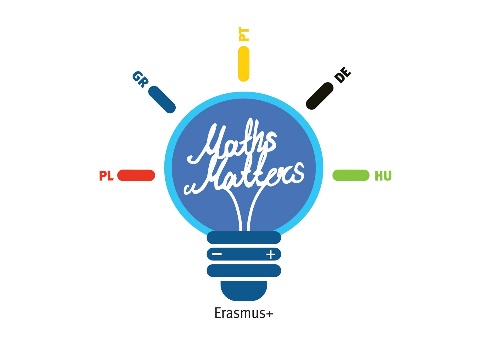 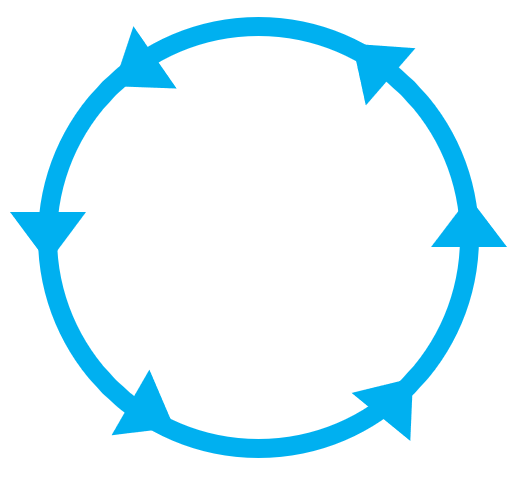 Waves
Stationary waves
Music
Definition:
Resulting wave of two counter-rotating waves with fixed zeros
Maths and Music
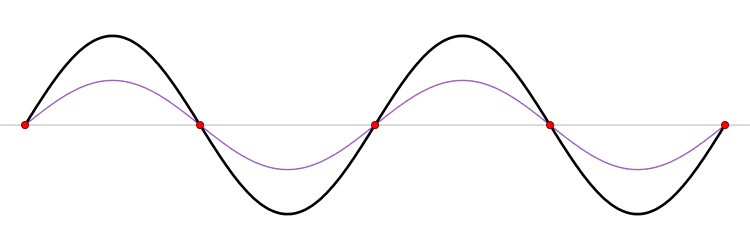 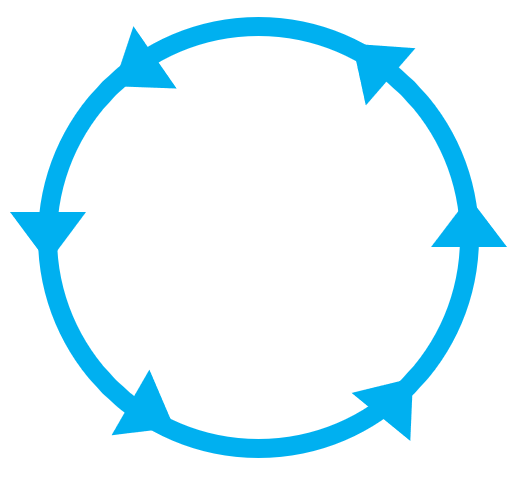 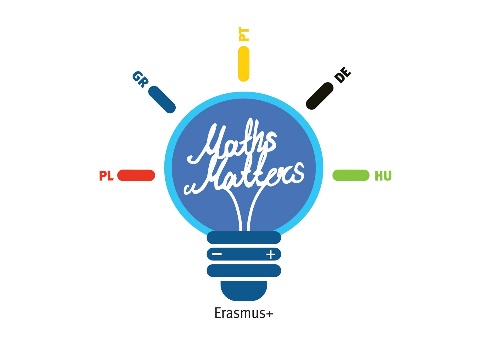 Waves
Definition:
Measured for the speed of how fast a periodic process repeats itself
Stationary waves
Music
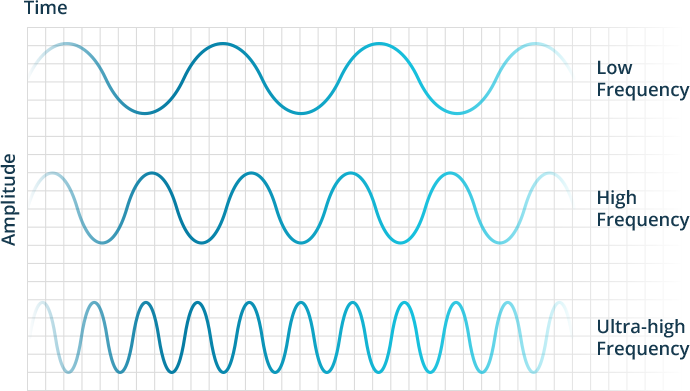 Maths and Music
Frequencies
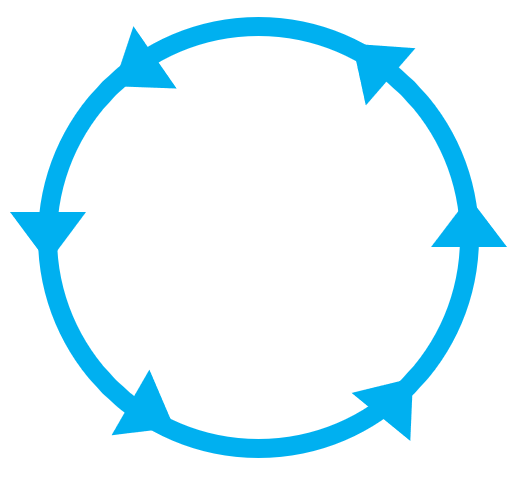 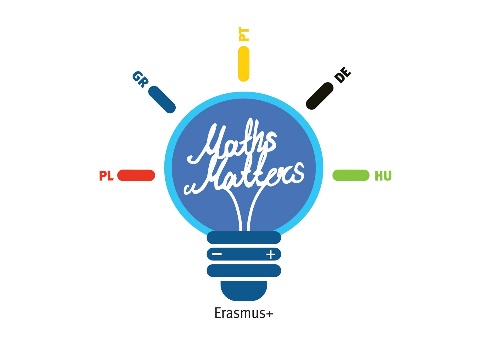 Waves
Multiples and fractions for a harmony of different frequencies 

Otherwise → Termination of the waves
Stationary waves
Music
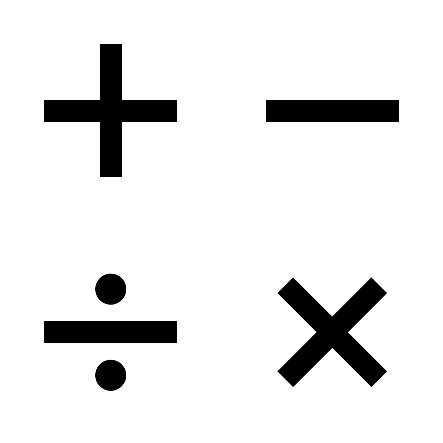 Maths and Music
Frequencies
Multiples and fractions
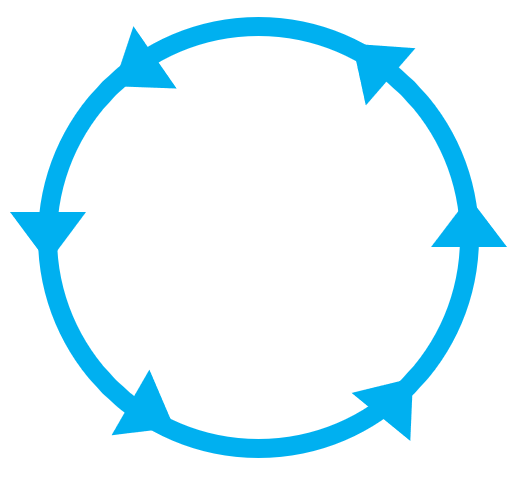 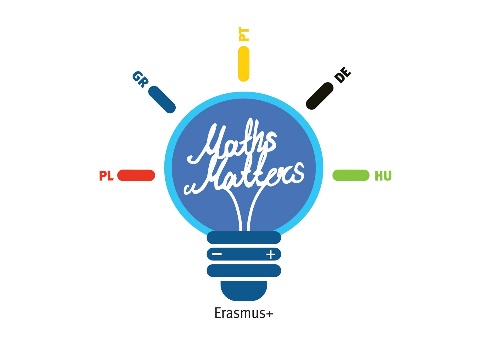 Waves
Definition:
Indicates the desired tone; Speed, duration and altitude
Stationary waves
Music
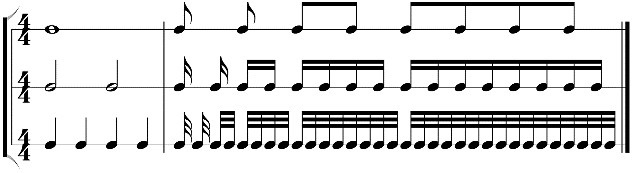 Maths and Music
Frequencies
Music notes
Multiples and fractions